El Centro de Actualización del Magisterio
Invita al personal docente que desee participar en los siguientes diplomados que atendemos en el presente año:
DIDÁCTICA DE LA LITERATURA EN MOVIMIENTO
EL LENGUAJE
EN EL AULA
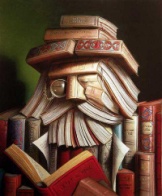 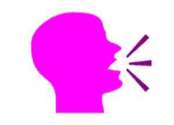 Dirigido a: docentes en servicio, directivos y asesores académicos de todos los niveles de educación básica, media superior y superior.

PUNTAJE ESCALAFONARIO
Dirigido a: Personal docente frente a grupo y personal directivo de los niveles educativos de preescolar y primaria. Asesores Técnico pedagógicos de educación secundaria en todas sus modalidades.

PUNTAJE ESCALAFONARIO
CONTENIDOS.
 
Módulo I. Introducción a la Educación lingüística. 37.5 Hrs.

Módulo II. Introducción al estudio del Español. 75 Hrs.

Módulo III. Taller de expresión oral y escrita. 32.5 Hrs.

Módulo IV. La investigación cualitativa en Educación lingüística. 30 Hrs.

Módulo V: Introducción al Italiano. 25 Hrs.
 
Total de horas: 200.

PAGO ÚNICO: $ 2,500.00
CONTENIDOS.
 
Módulo I. Lectura en voz alta. 25 Hrs.
 
Módulo II. Lectura en atril.  25 Hrs.
 
Módulo III.  Narración oral. 50 Hrs.
 
Módulo IV. Poesía individual. 50 Hrs.
 
Módulo V. Poesía coral. 50 Hrs.

Total de horas: 200.

PAGO ÚNICO: $ 3,200.00
FECHA DE INICIO: 16 DE NOVIEMBRE DE 2013